七年级英语（JJ下）教学课件
A Door to the World
WWW.PPT818.COM
Learning targets
1. Be able to use the words and phrases: article,  
    opportunity, knowledge, communicate, connect,  
    all over the world, a good knowledge of,  
    communicate with, ask for directions,  
   connect...with..., in many ways, a door to...
2. To know the importance of English as a door to  
    the world 
3. To learn some key sentences:
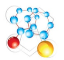 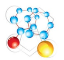 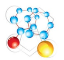 (1)All over the world, many people are learning English.
(2)It can be a challenge，but the new language can give  people more opportunities.
(3)You can communicate with different people and  learn new things.
(4)You can order food and drinks at restaurants，and  ask for directions.
(5)In many ways, English opens a door to the world for  you.
PPT模板：www.1ppt.com/moban/                  PPT素材：www.1ppt.com/sucai/
PPT背景：www.1ppt.com/beijing/                   PPT图表：www.1ppt.com/tubiao/      
PPT下载：www.1ppt.com/xiazai/                     PPT教程： www.1ppt.com/powerpoint/      
资料下载：www.1ppt.com/ziliao/                   范文下载：www.1ppt.com/fanwen/             
试卷下载：www.1ppt.com/shiti/                     教案下载：www.1ppt.com/jiaoan/               
PPT论坛：www.1ppt.cn                                     PPT课件：www.1ppt.com/kejian/ 
语文课件：www.1ppt.com/kejian/yuwen/    数学课件：www.1ppt.com/kejian/shuxue/ 
英语课件：www.1ppt.com/kejian/yingyu/    美术课件：www.1ppt.com/kejian/meishu/ 
科学课件：www.1ppt.com/kejian/kexue/     物理课件：www.1ppt.com/kejian/wuli/ 
化学课件：www.1ppt.com/kejian/huaxue/  生物课件：www.1ppt.com/kejian/shengwu/ 
地理课件：www.1ppt.com/kejian/dili/          历史课件：www.1ppt.com/kejian/lishi/
Lead in
Do you want to know the outside world?
How can you do that?
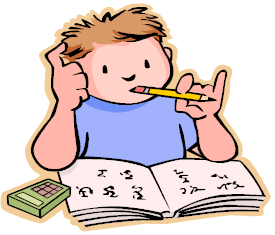 Words and expression
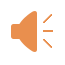 article
opportunity
knowledge
communicate
connect
n. 文章
n. 机会
n. 知识；学问
v. 交流
v. 连接；联结
all over the world 
a good knowledge of 

communicate with
ask for directions connect...with...
in many ways
a door to...
全世界，世界各地
(非常）了解;（丰富的)······的知识
与······交流
问路，询问方向
把······与······连接起来
在许多方面
通往······的大门
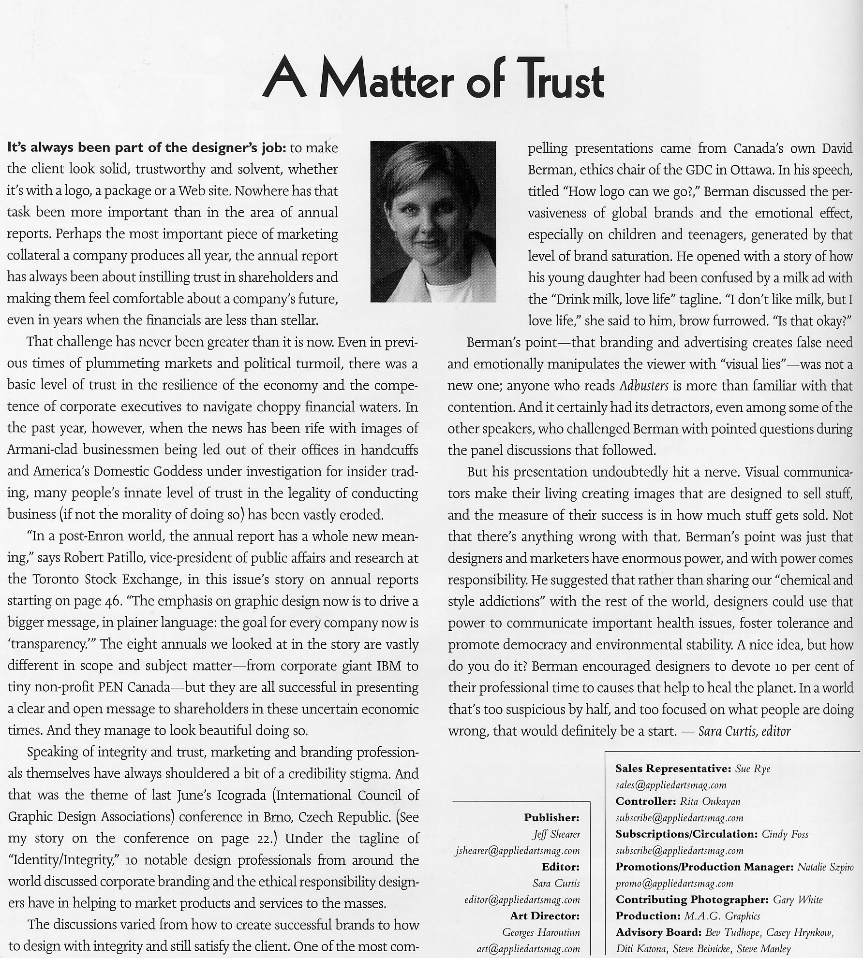 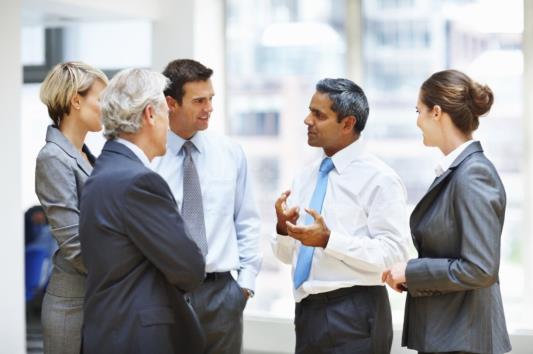 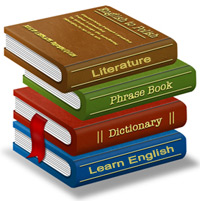 English article
communicate with people
a good knowledge of English
Presentation
Culture Tip
         Is there really a “door” to the world？Not really！In English, “opening a door” means having opportunities，learning something new or having more choices.
Read the lesson and write true or false.
People all over the world are learning English.
 With a good knowledge of English, students can have bright futures.
 English helps you communicate with people from different countries.
 Learning a new language is very easy.
 English connects you with the world.
F
F
T
F
T
Let’s Do It!
1. Read the lesson and match the words with the correct meanings.
knowledge
A good chance for success
something difficult or not easy to do
article
a piece of writing in a newspaper 
or magazine
opportunity
differences
facts and ideas learned  from study 
and experience
challenge
things that are not the same
2. Some students are talking about learning English. Complete the dialogue with the correct forms of the words from Activity 1.
Li Ming：I love reading English________. With a good__________of English, I can understand ________ between cultures around the world.
Gao Baoli：English is a big________ for me. I don't really want  to learn it.
Wang Mei：Learning a foreign language takes time, but the new language can give us new____________.
articles
knowledge
differences
challenge
opportunities
3. Fill in the blanks with the correct forms of the words or phrases in the box.
life       a good knowledge of        anywhere
connect       ask for
1．He must stay home. He can't go_________else.
2．Internet________us with the rest of the world.
3．I got lost on my way to the bookstore. So I went to a  
      policeman and________help.
4．She has____________________Chinese history.
5．With a good education, we can make a better  
      ________.
anywhere
connects
asked for
a good knowledge of
life
4. Work in groups.What can you do with a good knowledge of English？Talk about it and make a list.
I can...
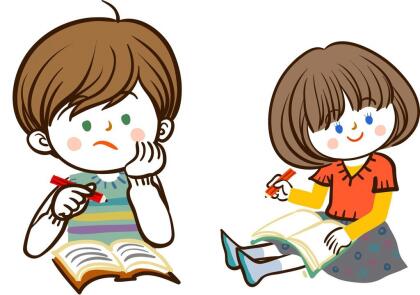 Language points
1. It can be a challenge, but the new language can give 
    people more opportunities.
     (1)challenge名词，意为“挑战”。
     例：This exam is a real challenge.这次考试是一次真正 
     的挑战。
    (2)opportunity名词，意为“机会”。常用短语：
    have/take the opportunity to do/of doing sth.有/抓住机 
   会做某事。例：Everyone should take the opportunity 
   to learn more new knowledge.每个人都应该抓住机会
   学习更多新知识。
2. With a good knowledge of a new language, you can 
     enjoy a better life.
      knowledge是不可数名词，但可用作单数，如a  
     (good) knowledge of（非常）了解；（丰富的） 
     ……的知识。
    例：Knowledge is power. 知识就是力量。
    Mr. Brown  is very knowledgeable. 布朗先生知识非
   常渊博。
3. You can communicate with different people and  
    learn new things.
communicate作不及物动词，意为“交流”。其名词 
    形式为communication(交流，通讯)。常用短语： 
    communicate with sb.与某人交流。例：You had  
    better communicate with your parents often. 你最好
    经常和你的父母进行交流。
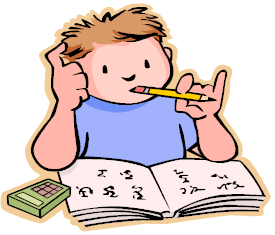 4. In many ways, English opens a door to the  
    world for you.
(1)in many ways意为“在许多方面”。介词in常与名词way构成短语，如：in some ways在某些方面；in different ways在不同的方面；in a way在某种程度上；(get) in the way挡道，妨碍某人；in this way用这种方式；in another way用另一种方式。                              例：His suggestion from him is useful in many ways. 他的建议在很多方面都有用。
(2)a door to通往……的大门。这里面的to是介词，其后跟名词或代词。
例：This is a door to that house. 这是一扇通往那栋房子的大门。
English is a door to the world.英语是一扇通向世界的大门。
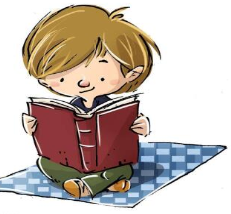 Exercises
Ⅰ. 选择适当的介词填空。

1. Some students ______ different countries live      and study in this school. 
2. Study can help you open the door ______ the outside world.
from
to
for
3. You can ask the police _____ directions. 
4. She found the news _____ a newspaper. 
5. English can help you communicate with people    
    ________ the world.
in
around
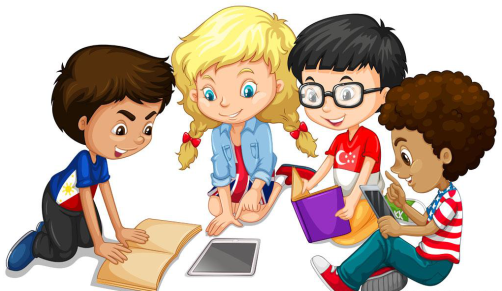 Ⅱ. 根据汉语意思完成句子。
1. 作为一名歌手，她有丰富的音乐知识。
     As a singer, she has ______ ______ __________    
    ______ music. 
2. 与他人很好地交流是重要的。
    It’s important to _____________ _______ ______ 
   others. 
3. 这个小男孩常请病假。
    The little boy often _____ _____ sick leave.
a       good
knowledge
of
communicate   well    with
asks     for
4. 有些人常把幸福和金钱联系在一起。
    Some people often ______ happiness ______ money. 
5. 英语会给你一个周游世界的机会。
    English can give you ______ ________ ______ travel   
    around the world. 
6. 这位老人独自一人生活。
    The old man lives ______ ______.
connect                   with
an       opportunity   to
by       himself
Summary
1. Learned some useful words and phrases: article,  
    opportunity, knowledge, communicate, connect, all  
    over the world, a good knowledge of, communicate  
    with, ask for directions, connect...with..., in many  
    ways, a door to...
2. Learned some key sentences:
    (1)All over the world, many people are learning English.
    (2)It can be a challenge, but the new language can give  
    people more opportunities.
Homework
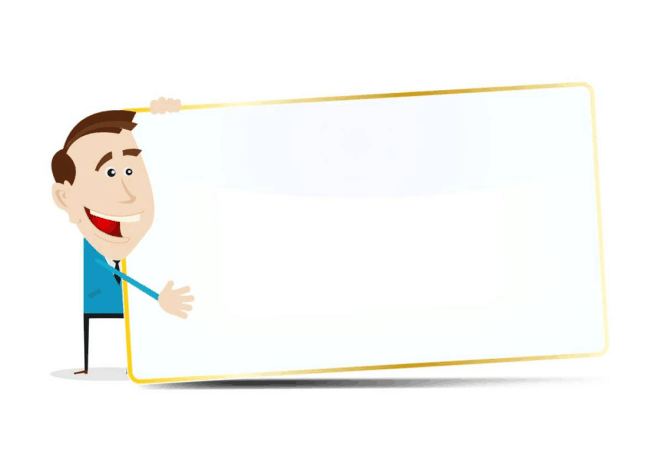 1.What else can you do with a good  
    knowledge of English? Make up a  
    dialogue and share with your 
    classmates.  
2.Finish the exercises of this lesson.